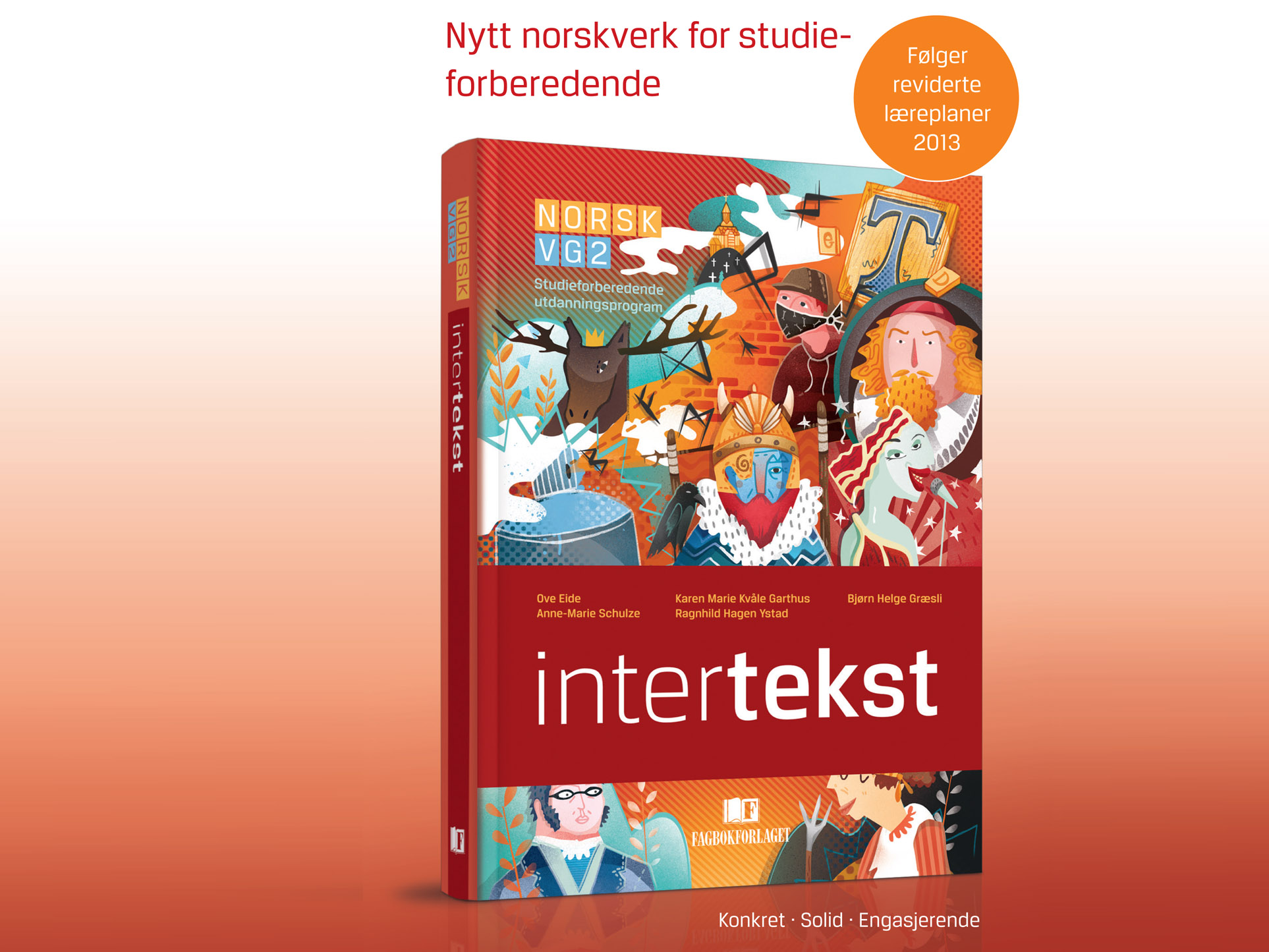 Middelalderen
År 500-1500
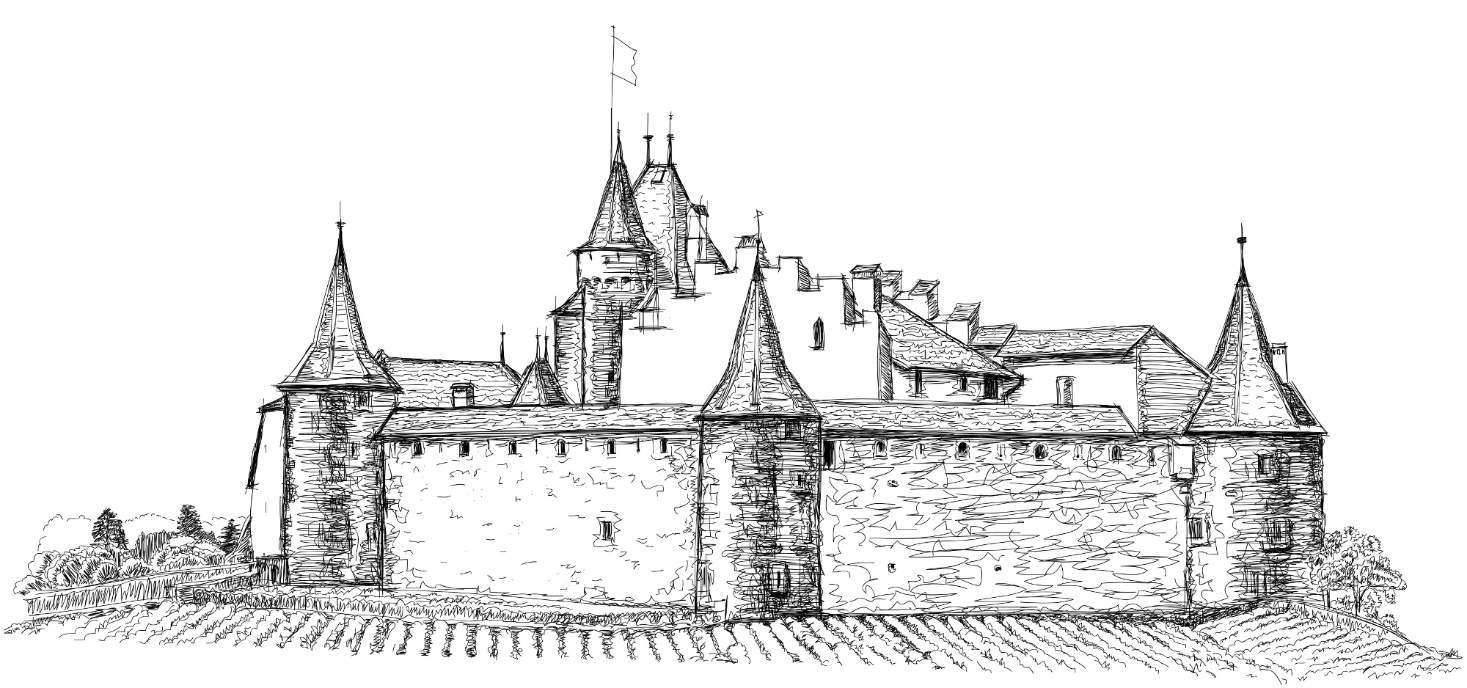 Viktoriya/Shutterstock
2
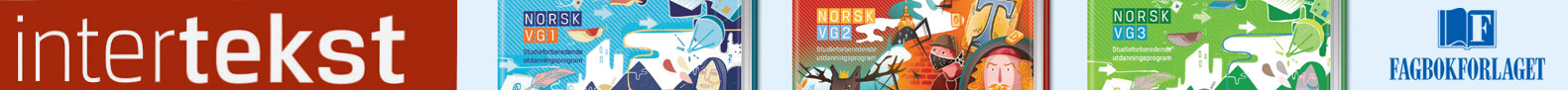 [Speaker Notes: Før 500: Antikken
Etter 1500 Renessansen2]
Førlesingsoppgaver
Hva tenker du når du hører ordet middelalder?
 
Hvilke personer eller historier fra norrøn tid kjenner du?
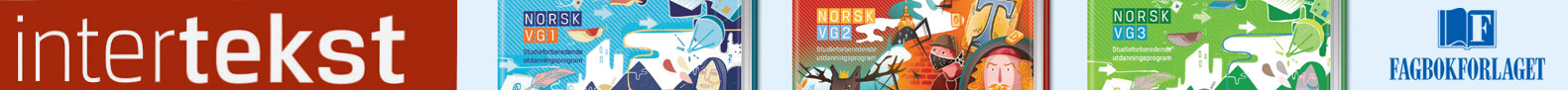 Sagaen er tett og fast, og likevel full av saft
(Sigurd Hoel)
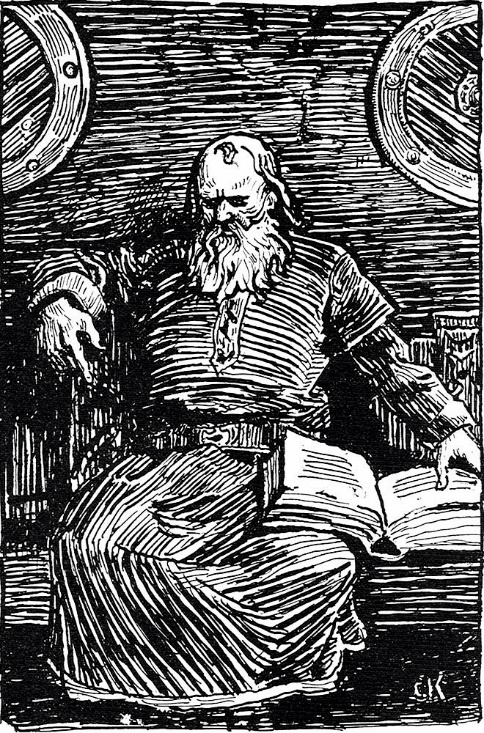 Christian Krohg (1896)
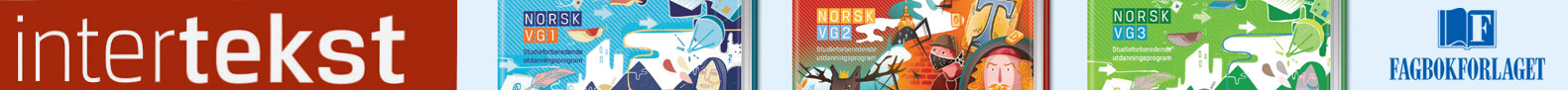 Viktige stikkord for perioden
vikingtid og norrøn mytologi 
runer og latin 
norrøn litteratur: eddadikt, skaldekvad og sagalitteratur 
verdier som ære, tapperhet og tilhørighet til ætten
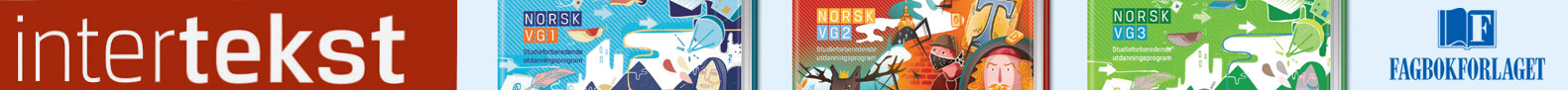 Middelalderen
Middelalder betyr mellomtid, tiden mellom
oldtiden og den nyere tid: 
 
tidlig middelalder fra 500–1000
 høymiddelalder fra 1000–1300
 senmiddelalder fra 1300–1500
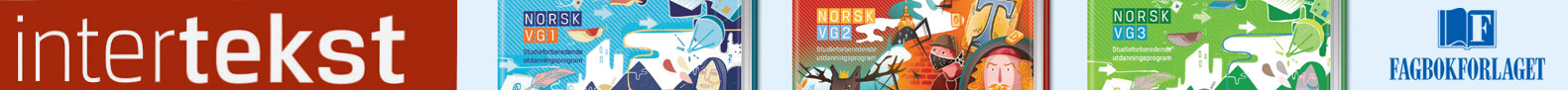 Norrøn mytologi
Ed ved ringentror jeg Odin svergethvem vil da vøre hans ord? Med svik og listtok han Suttungs drikkog Gunnlod satt etter i gråt. 

Fra Håvamål
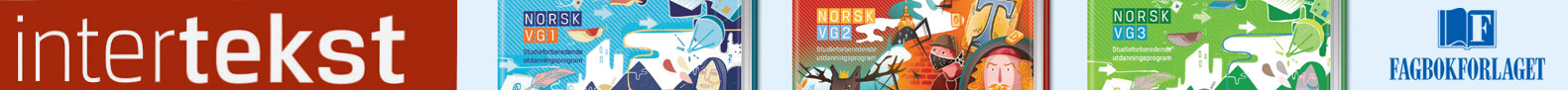 Polyteistisk religion med mange guder: 
 	Tor, Odin, Balder, Frigg, Njord og Frøya 
Hov
Blot
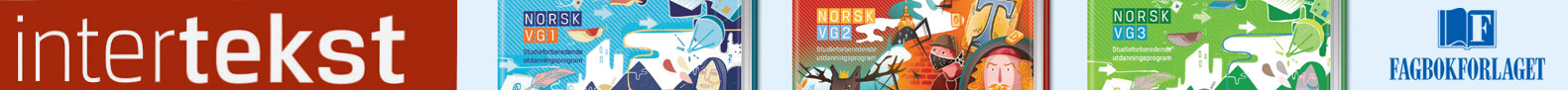 Vår eldste litteratur
Runer på Tunesteinen:
	ekwiwaRafter ·woduri dewitadahalaiban:worahto [...] [...] h:woduride:staina. 

	Dette kan være en mulig oversettelse: 
	Jeg,Vi, til minne omVodurid, brødherren, gjorde runer Jeg overdroVodurid steinen.Tre døtre forberedte gravølet, de kjærligste/mest gudebårne av arvingene
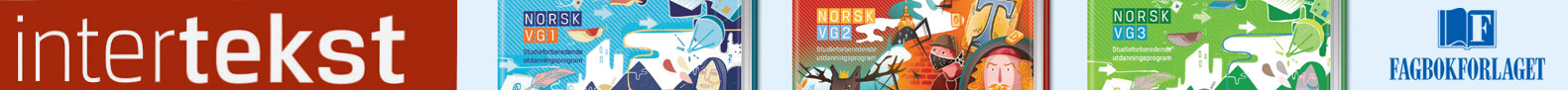 Norrøn litteratur
Tre hovedsjangre:
 
Eddadikt
Skaldekvad
Sagaer
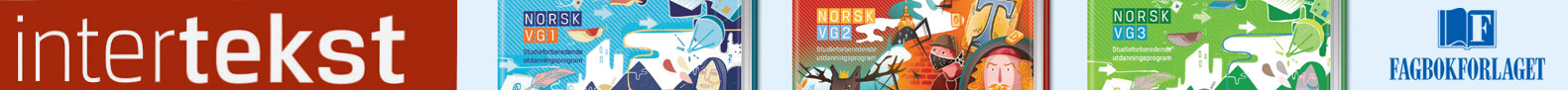 Eddadikt
Eddakvadene blir regnet som de eldste. 
De forteller om gudene og om hvordan verden ble til.
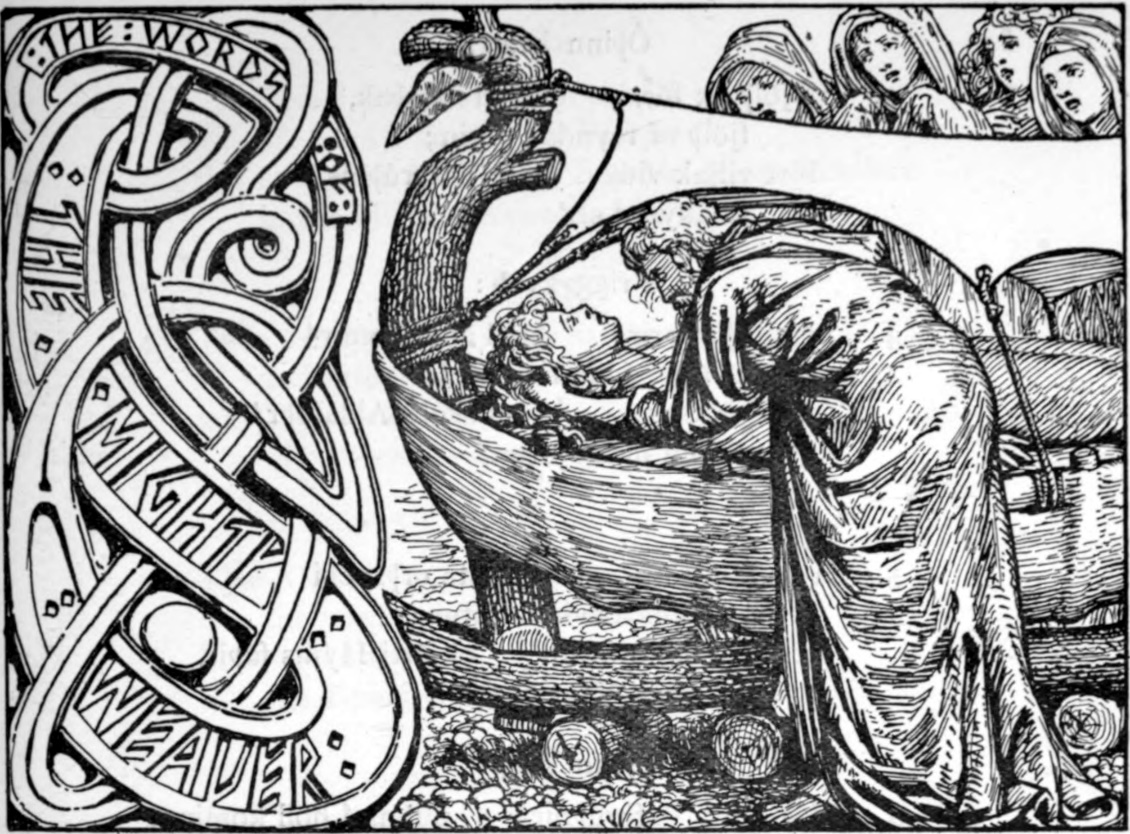 W.G. Collingwood/Wikimedia Commons
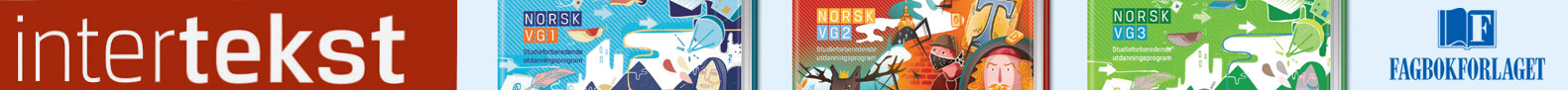 Rim, rytme og form i Eddadiktene
Allitterasjon – også kalt bokstavrim: Eks.: «Vreid var Vingtor (då han vakna) ...» 
Innrim – en lydkombinasjon inne i et ord kommer igjen i et annet ord i samme verselinje («hage» – «laga») 
Kenning – en omskrivning, metafor, hvor det brukes to eller flere substantiv for å få fram et annet, f.eks. gullringers gud = Odin, spydets høgsete = hånden, måkenes vei=havet, Heimdalls sønner=menneskene 
Heiti – spesielle poetiske ord som ble brukt som omskriving for mer tradisjonelle ord, f.eks. gramen = mann, og gangar = hest
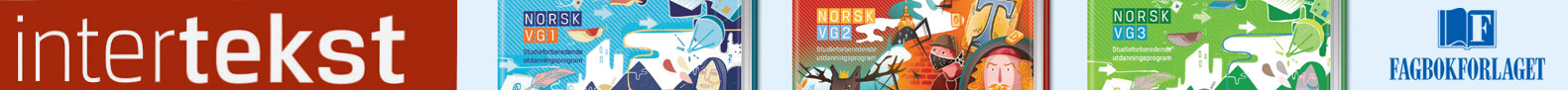 Norrøn poesi: Skaldekvad
Skaldekvadene forteller og kommenterer store hendelser fra den norrøne fortiden og samtiden. 
Ofte er disse kvadene rettet til konger og høvdinger.
Skaldene var middelalderens reportere. 
Skaldekvadene finner vi i sagaene.
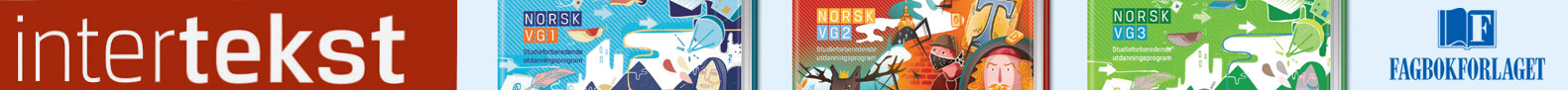 Sagaer
Sagaene er blodige og dramatiske fortellinger.
 De tar for seg de norske kongene, helter fra eddadiktningen og store slekter fra Island og Norge.
De er blitt til i en muntlig fortellertradisjon. 
Skriverne er anonyme. 
Det er bevart ca. 45 ættesagaer
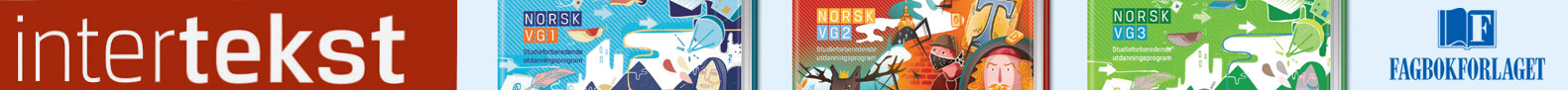 Komposisjonen i en saga
Introduksjon og oppramsing av hovedpersoner og slekt. 
Drømmer og drømmetydning. Dette er vanlige innslag, og en drøm som blir referert i begynnelsen av en tekst går i oppfyllelse.  
Konflikt. Det oppstår gjerne en konflikt mellom to personer, grupper eller familier, og kjærlighet og ære forårsaker striden.
Drap og hevn. Spenningen bygger seg opp, vi får høre om en rekke drap og at disse drapene hevnes. 
Blodig klimaks med heltens død. 
Forsoning. Etter at helten er død, tar det ikke så lang tid før sagaen avsluttes med at familiene slutter fred.
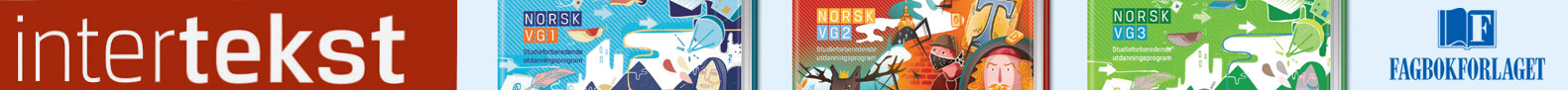 Litterære virkemidler i en saga:
Underdrivelse (litotes)
Den treffende replikken
Refererende synsvinkel
Kun høydepunkter refereres
Naturskildringer
Ingen følelser
Kvad
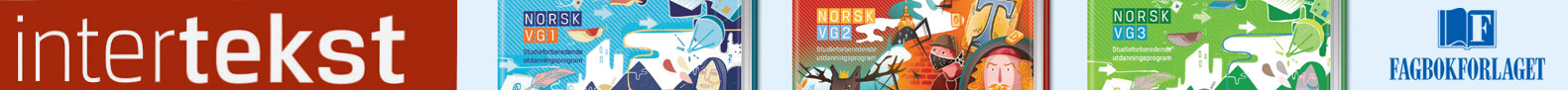 Kongesagaene
Snorre Sturluson har skrevet Heimskringla, sagaene om norske konger i middelalderen. 

	De er blitt til i en muntlig fortellertradisjon.
	
	Kongesagaene begynner med opphavet til kongeslekta og føres fram til 1177.
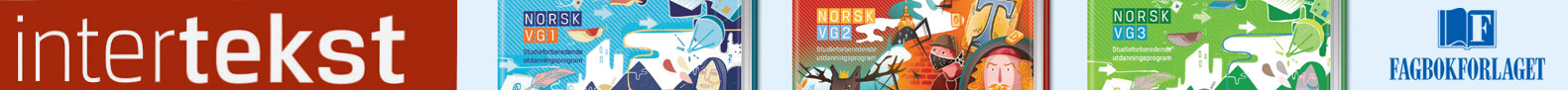 Den eldre Edda
Den eldre Edda er dikt, kvad, om gamle guder og helter 
Bevart i et håndskrift fra Island skrevet omkring 1270
Ukjent forfatter
Muntlig overlevert fra 800- til 1100-tallet
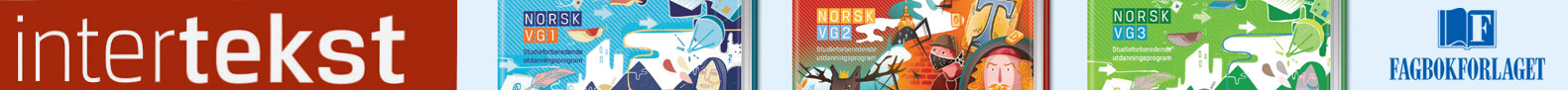 Diktene i Den eldre Edda forteller om Tor med hammeren og Odin, Balder og Frøy, om den svikefulle Loke og om mange flere av de gamle gudene.
Den eldre Edda består av 29 helte- og gudedikt
Blant gudediktene er de tre mest kjente Voluspå, Håvamål og Trymskvida
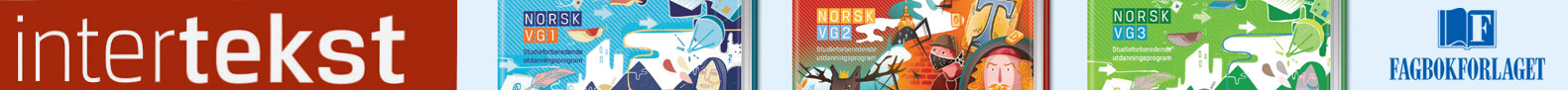 Sentrale verk fra europeisk middelalder:
Nibelungen-eposet
Rolandskvadet
Beowolf
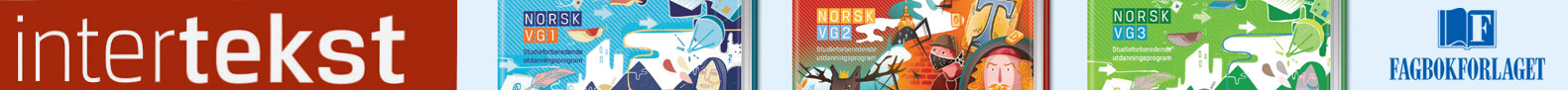